STAROSLOVĚNŠTINA - první spisovný slovanský jazyk -
YAKOVETS YULIYA
Seminář z úvodu do studia ruštiny
ZÁKLADNÍ INFORMACE
- ,,STARÁ CÍRKEVNÍ SLOVANŠTINA''

- nejstarší spisovný SLOVANSKÝ jazyk

- spisovná norma – vznik v 9. století, v okolí Soluně (Makedonie)

- 3. VELKÝ MEZINÁRODNÍ JAZYK V DĚJINÁCH EVROPSKÉ 
     STŘEDOVĚKÉ VZDĚLANOSTI (po řečtině, latině)

- jazyková rodina - SLOVANSKÉ JAZYKY + INDOEVROPSKÉ JAZYKY

- neplést s NEJSTARŠÍ SLOVANŠTINOU - bez písemných záznamů  
  (předvídání)-
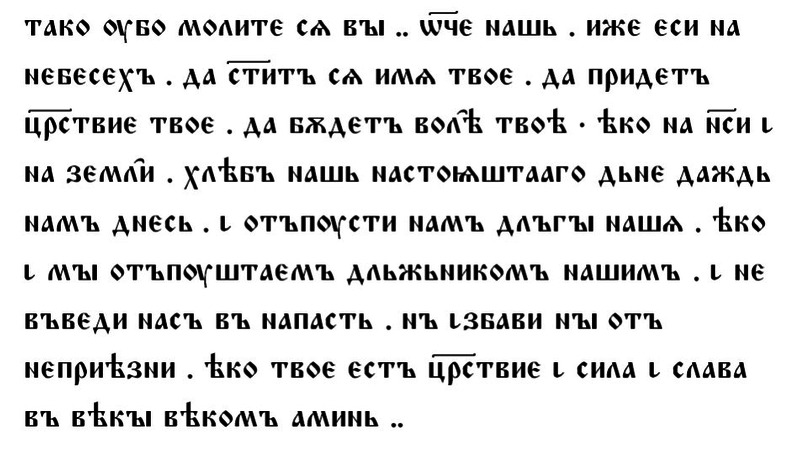 10.-11.století
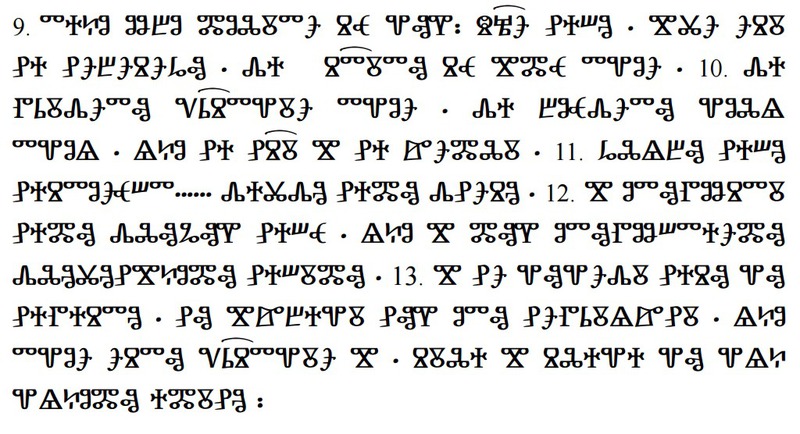 ------------------
původní přepsaný hlaholský text
VZNIK
- v písemnictví - KONSTANTIN FILOZOF a bratr METODĚJ 

- pro potřeby KŘESŤANSTVÍ 

- LITURGICKÝ JAZYK - velký význam + rozšíření do literatury

- druhá polovina 9. STOLETÍ 

- ve SLOVANSKÉM světě sehrála stejnou roli jako LATINA v ZÁPADNÍM

- opisy starších předloh - řecké, latinské náboženské texty (10.-11. st.)
PŘÍNOS STAROSLOVĚNŠTINY
- přijetí a rozšíření křesťanství mezi Slovany

- tvorba vlastního písemnictví Slovanů

- význam pro vznik a vývoj spisovných jazyků 

- význam pro vznik vlastní literatury slovanských národů

- rozšíření knižní vzdělanosti ke všem slovanským národům
SÁZAVSKÝ KLÁŠTER
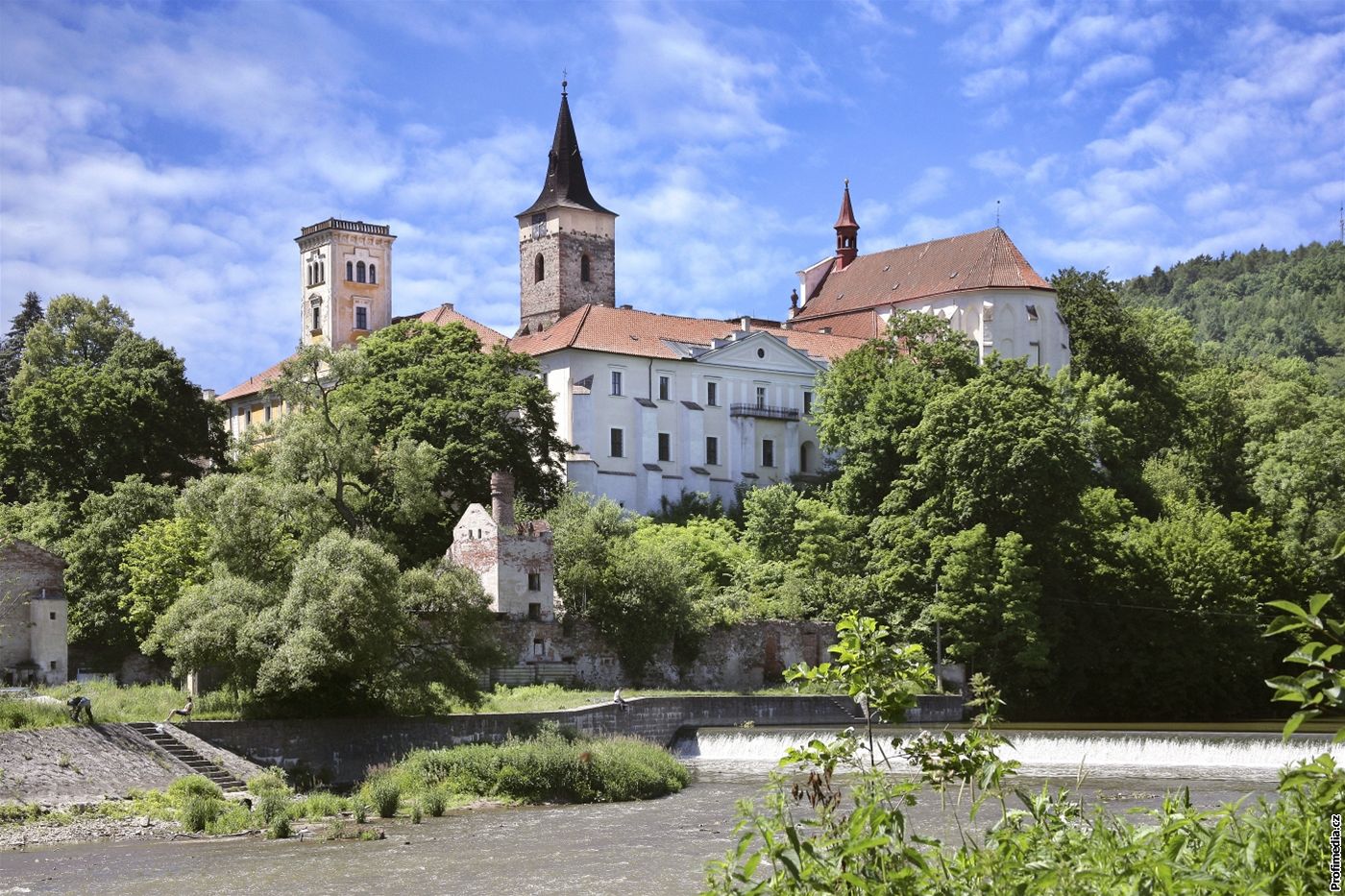 - 11. STOLETÍ 

- vzdělávání literatury v tomto jazyce

- konec 11. století 
(1097)
→ staroslověnština v Čechách ZAKÁZÁNA 
(písemnictví potlačeno, 
                               knihy zničeny)
PÍSMO
- 10. století - HLAHOLICE + CYRILICE

- HLAHOLICE - *Konstantin - malá řecká abeceda, prvky abeced z 
                                                   Východu (hebrejská)

- CYRILICE - nejdříve v Bulharsku - nápisy (hranatost) 
                    - velké řecké písmo + litery pro slovanské potřeby
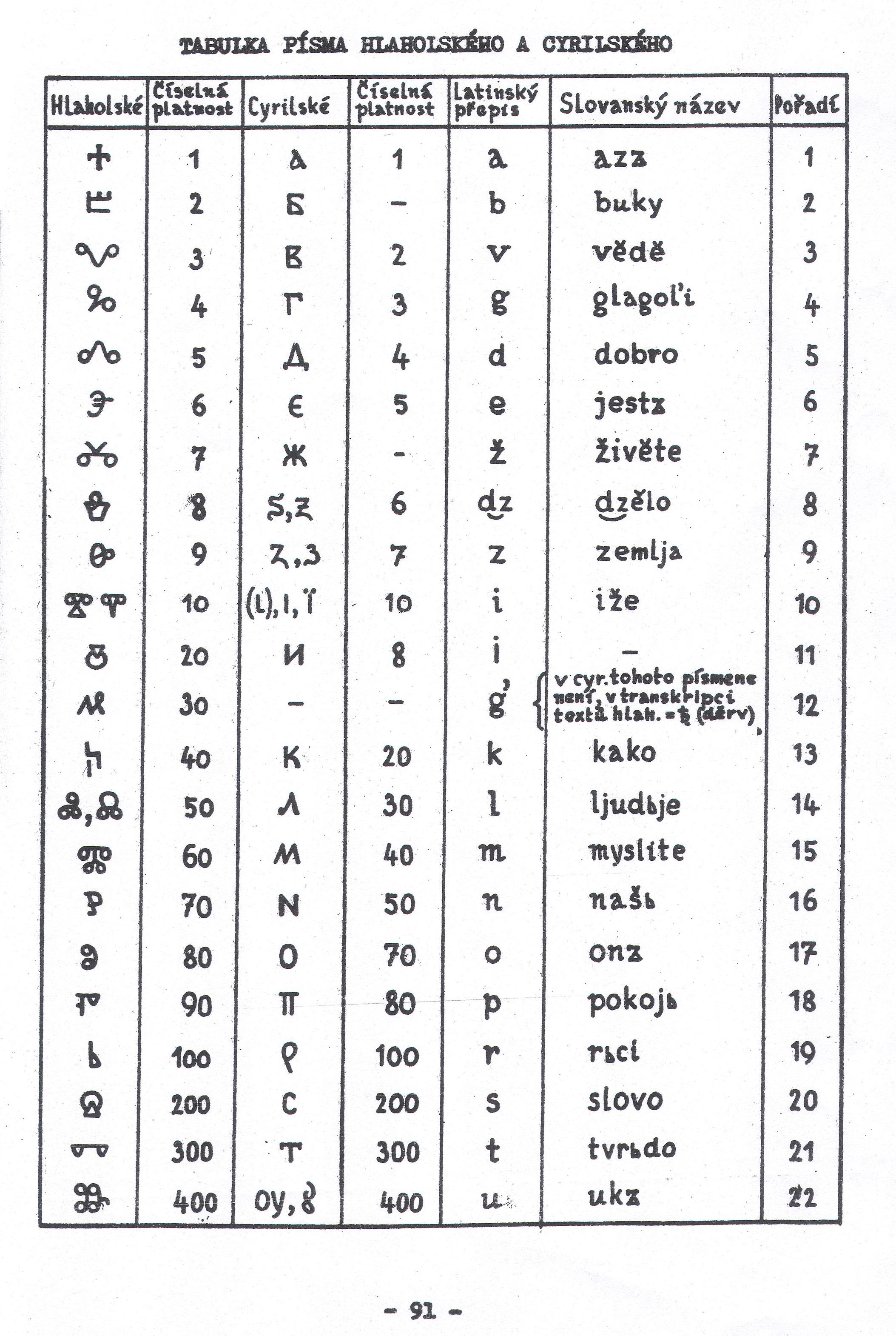 ZDROJE
- DAVIDOVÁ D., Základy slovanské filologie a staroslověnštiny. Ostrava: 
Pedagogická fakulta v Ostravě, 1978

- HORÁLEK, K. – KURZ, J. - DOSTÁL, A. Základy staroslověnštiny. Praha: Státní pedagogické nakladatelství,1961

- http://www.cesky-jazyk.cz/slohovky/odborne-referaty/ukazka-staroslovenstiny.html
- https://danek93.signaly.cz/1503/otce-nas-ve-staroslovenstine